Millennium High SchoolAgenda Calendar
8/17/16
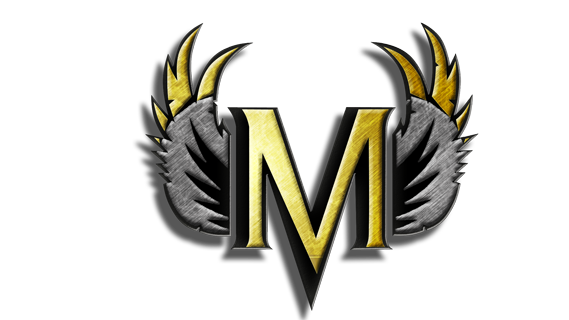 “Life doesn’t have a remote, you have to get up and change it yourself.”
--Anonymous
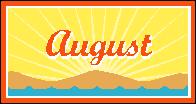